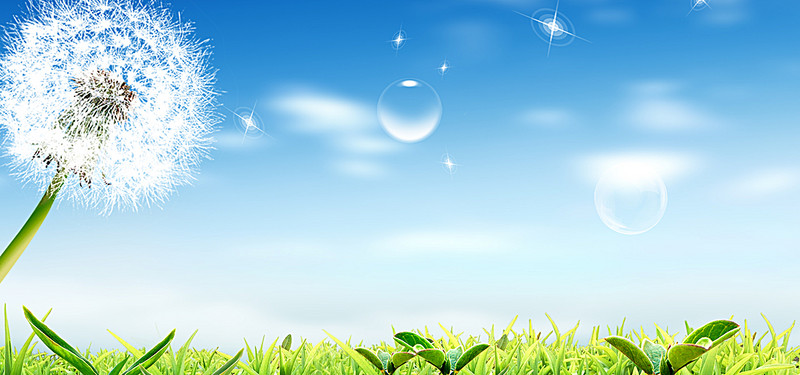 NHẬN BIẾT TẬP NÓI




Đề tài: Cái bát - Cái thìa
                Lứa tuổi: Nhà trẻ 24-36 tháng tuổi
               Giáo viên: Nguyễn Thị Thanh Huyền
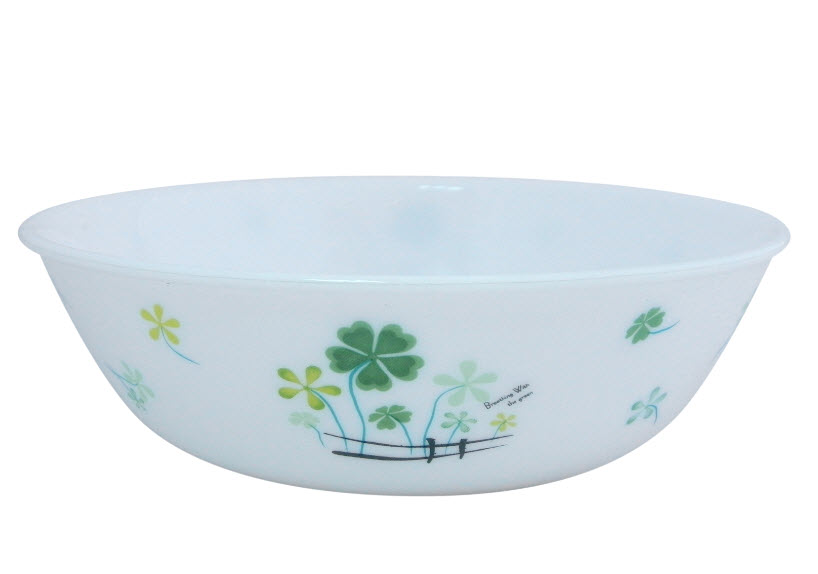 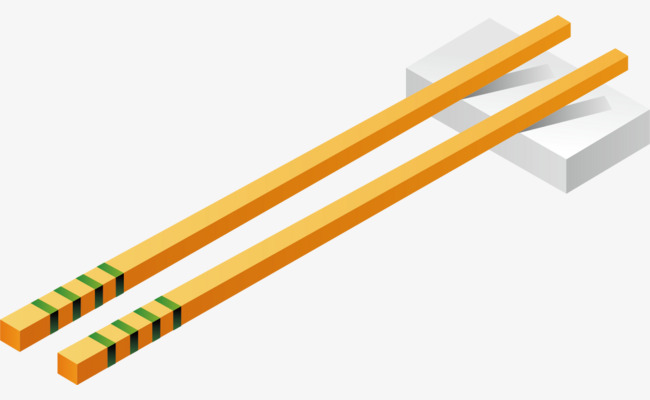 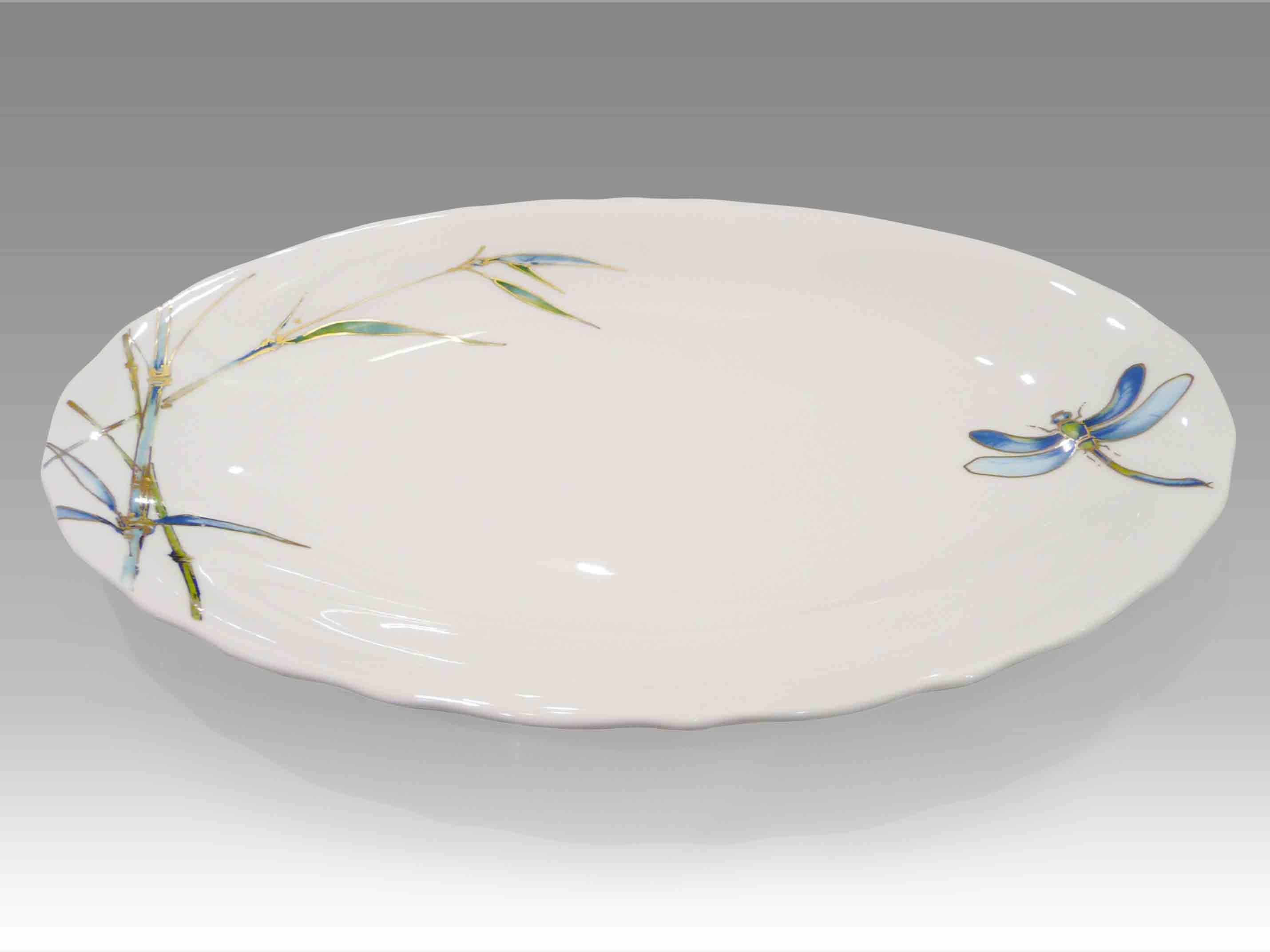 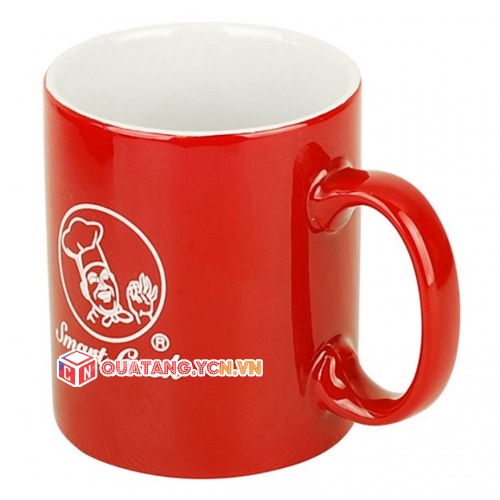